А.С. Пушкин
«Сказка о царе Салтане, о сыне его славном и могучем богатыре князе Гвидоне Салтановиче и о прекрасной царевне Лебеди»
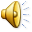 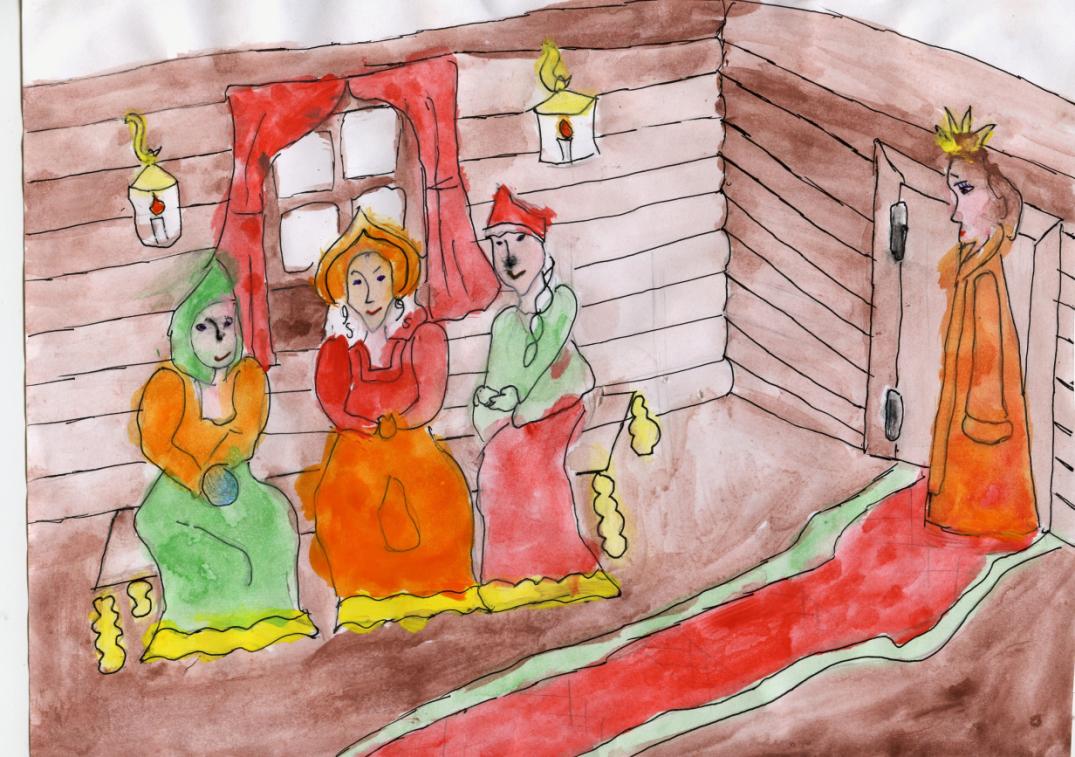 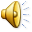 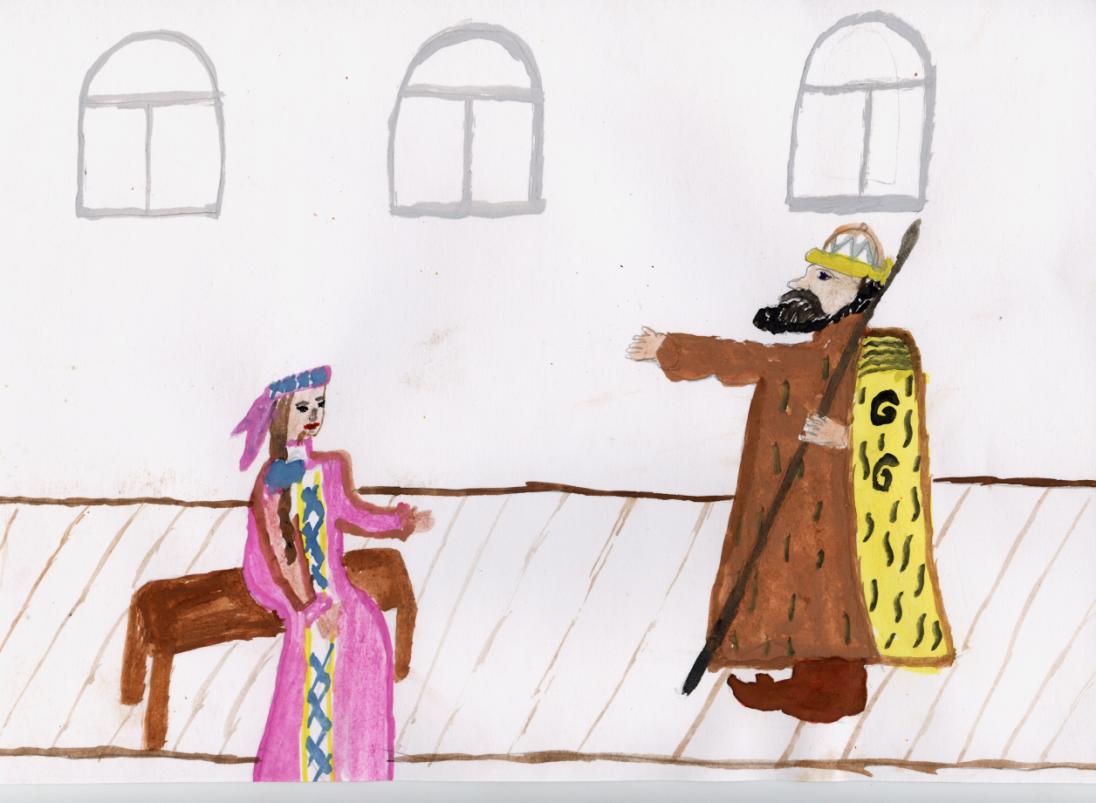 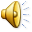 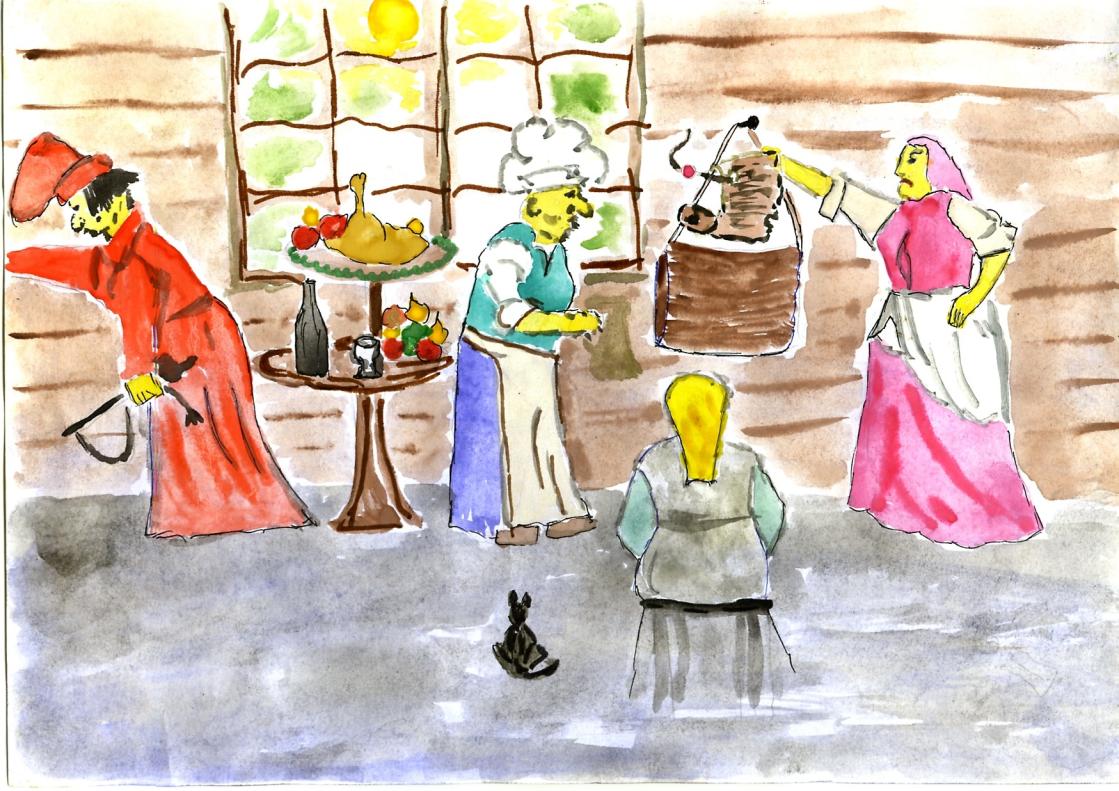 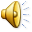 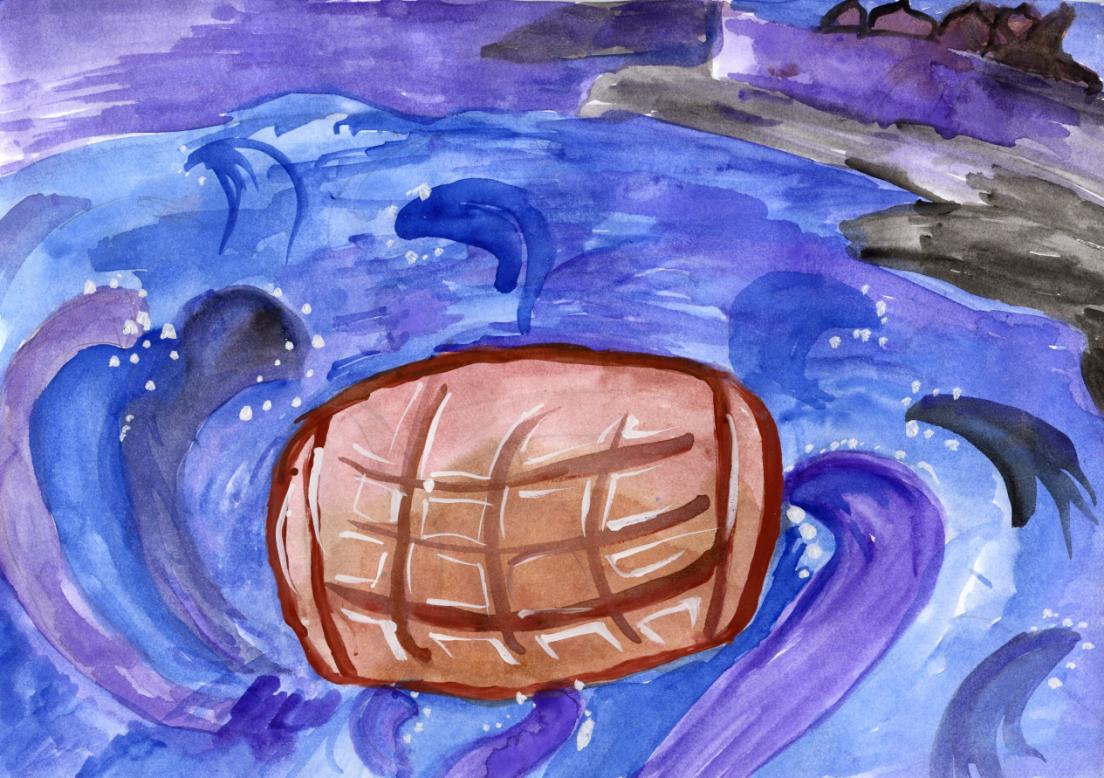 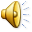 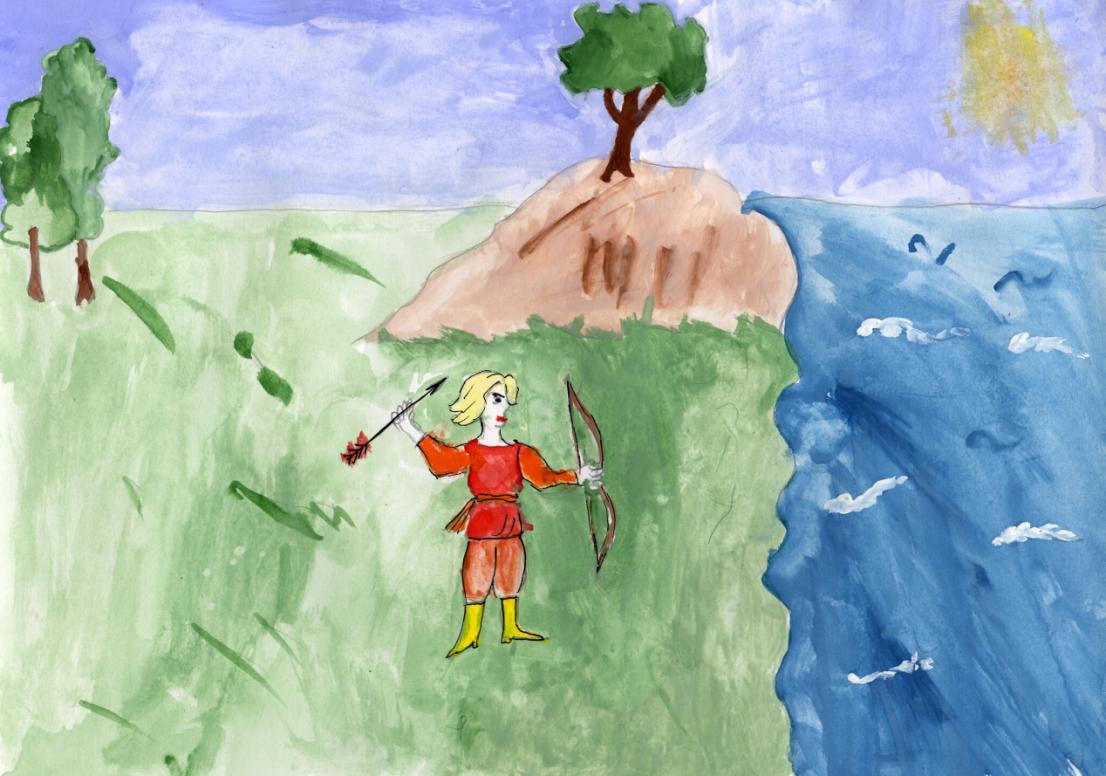 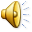 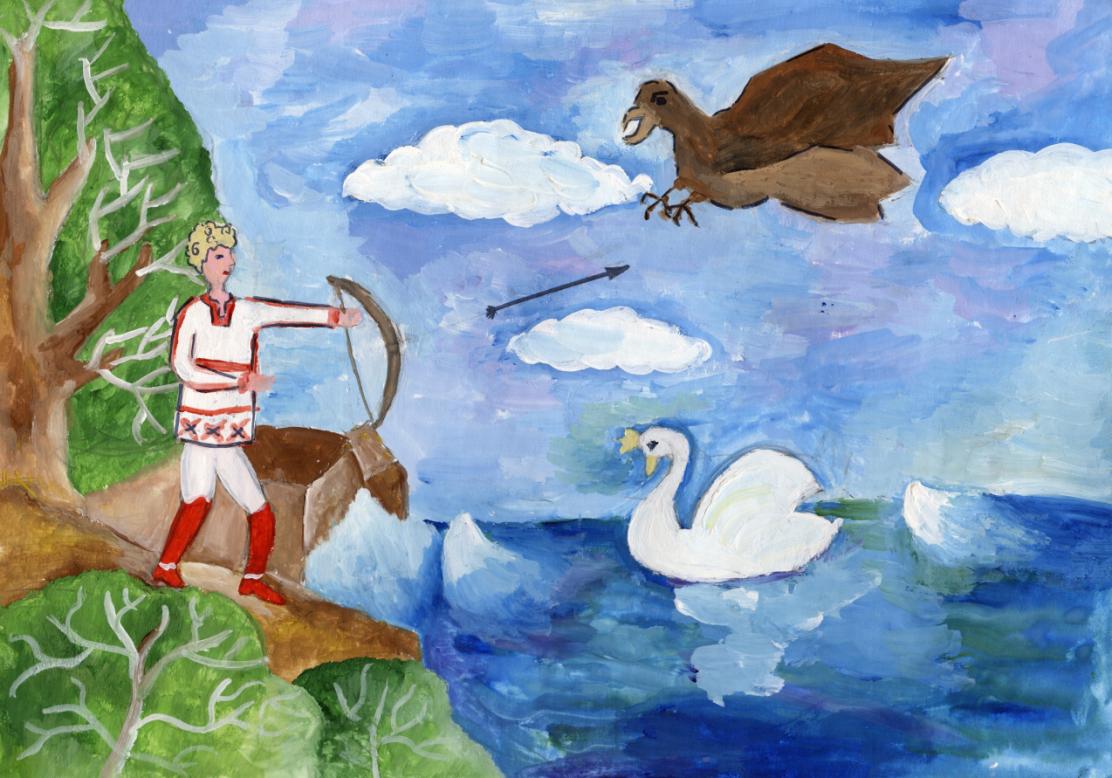 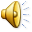 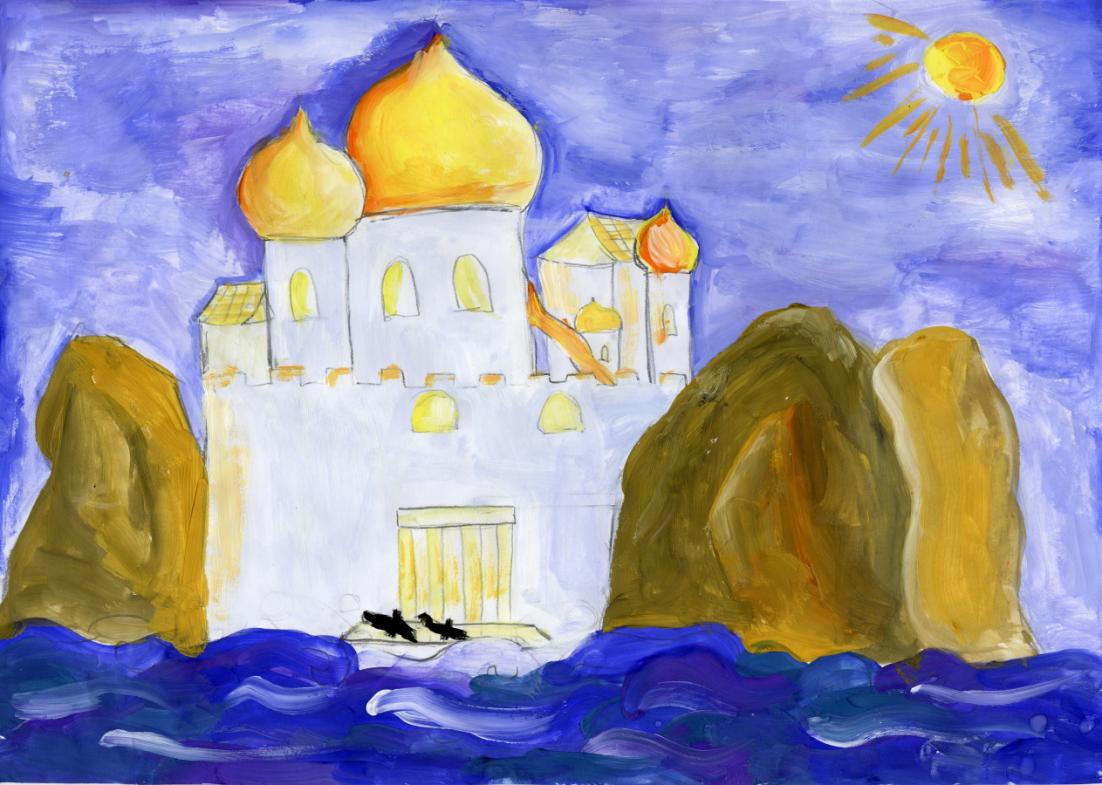 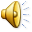 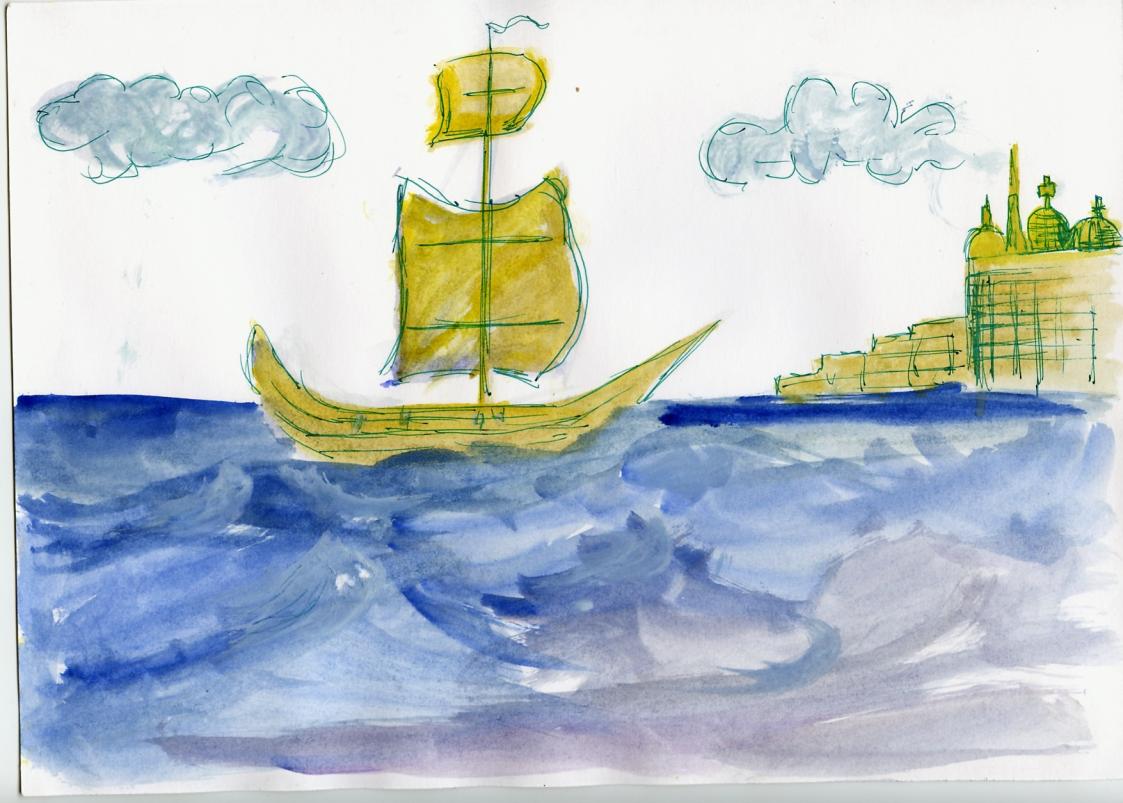 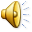